DOTACION DE PERSONAL
CLASE N°4

Se entrega el 10 de Julio
Objetivo de la clase
Construir un organigrama institucional, utilizando una cartulina o papel craft. Para esto debes buscar información de las empresas a aplicar le organigrama.
Evaluación N°1
Listado de empresas. Elige una de ellas.
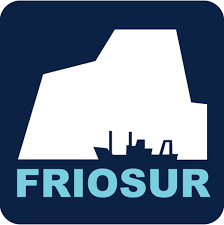 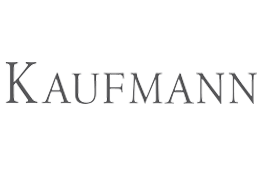 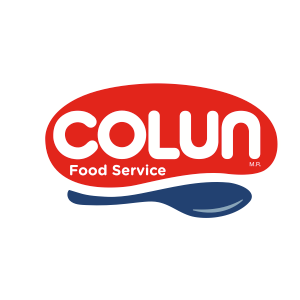 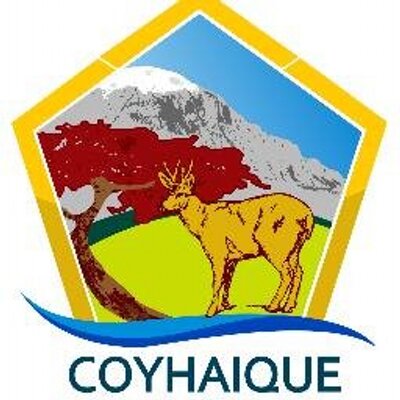 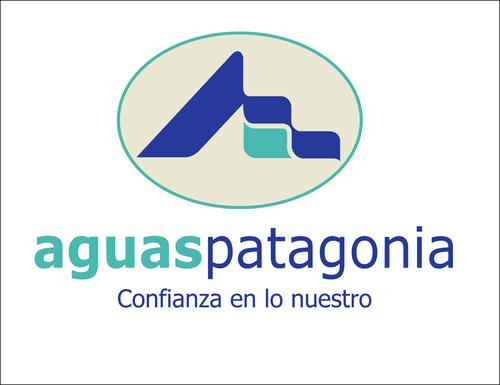